جلالة الملك الحسين بن طلال (الباني)



سيف أيوب
5 (ج)
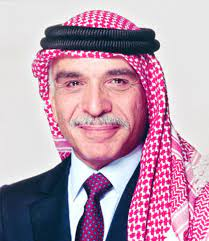 نبذة حياته
ميلاده:
وُلد جلالة الملك الحسين بن طلال في عمّان في 14 تشرين الثاني 1935، وتربّى في كنف والدَيه (جلالة الملك طلال بن عبدالله وجلالة الملكة زين الشرف بنت جميل) وجدِّه جلالة الملك المؤسس عبدالله بن الحسين، الذي أورثه القيمَ الرفيعة والمبادئ العظيمة.
نشأته:
أنهى الحسين دراسته الابتدائية في الكلية العلمية الإسلامية بعمّان، ثم سافر إلى مصر لمواصلة تعليمه الثانوي في مدرسة فكتوريا بالإسكندرية (1949/1950). وبعدما تولّى الملك طلال سلطاته الدستورية، أصدر إرادته الملكية بتعيين أكبر أبنائه؛ الأمير الحسين، ولياً للعهد في 9 أيلول 1951. ثم توجّه الحسين إلى بريطانيا لإكمال تعليمه في مدرسة هارو.
وعلى إثر مرض الملك طلال الذي حالَ دون استمراره في الحكم، نودي بالأمير الحسين بن طلال، ملكاً على المملكة الأردنية الهاشمية في 11 آب 1952. ولمّا كان الحسين في السابعة عشرة من عمره حينذاك، فقد شُكّل مجلس وصاية على العرش، بينما واصل الحسين تعليمه ملتحقاً منذ 19 أيلول 1952 بأكاديمية ساندهيرست العسكرية الملكية في المملكة المتحدة، حيث تلقى تعليمه العسكري وتخرج فيها مطلع عام 1953.
أتمَّ الحسين بن طلال ثماني عشرة سنة قمرية من عمره في 2 أيار 1953، فتولّى سلطاته الدستورية مدشّناً مرحلة جديدة في تاريخ الأردن الحديث، استمرت سبعة وأربعين عاماً (1952-1999).
تزوج حسين اربع مرات ولديه 10 ابناء.
وفاته:
 تُوفي الحسين عن عمر يناهز الثلاثة وستين، بمرض السرطان في السابع من شباط/فبراير عام 1999 م
أهم انجازاته
عام 1956 م بتشكيل أول حكومة برلمانية منتخبة في تاريخ الأردن. 
عرّب قيادة الجيش العربي الأردني عام 1956 والذي من ضمنها كان إعفاء جلوب باشا من مهامّه.
 دخل في ثلاثة حروب مع الكيان الإسرائيلي.
‫وأولى جلالته القواتِ المسلحة الأردنية/ الجيش العربي اهتماماً خاصاً، وقد سطر منتسبوها في معركة الكرامة الخالدة، في 21 آذار 1968، انتصاراً عظيماً.
عام 1988 م أعلن الحسين قرار فك الارتباط الإداري والقانوني مع الضفة الغربية.
بناء بنية تحتية اقتصادية وصناعية لتكمل وتعزز التقدم الذي أراد أن يحققه لشعبه.
إنشاء شبكة من الطرق تغطي أنحاء المملكة كافة.
إرساء السلام في الشرق الأوسط (معاهدة السلام الموقعة بين الأردن وإسرائيل (معاهدة وادي عربة) عام 1994 خطوة رئيسية نحو تحقيق سلام عادل وشامل ودائم في الشرق الأوسط).
أجرى الأردن في الأعوام 1989 و1993 و1997 انتخابات برلمانية.
تأليف ثلاثة كتب هي كتاب مشاغل الملوك (1962) والذي تناول طفولته وسنوات حكمه الأولى وكتاب حربي مع إسرائيل (1969) وكتاب مهنتي كملك.
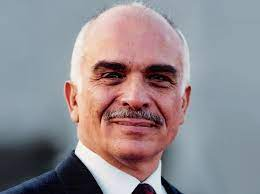 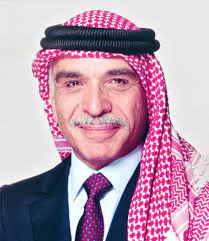 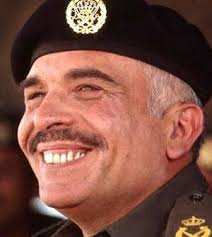 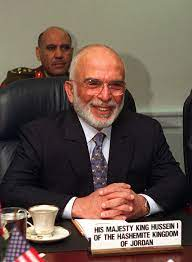 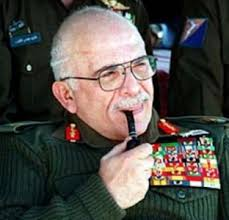 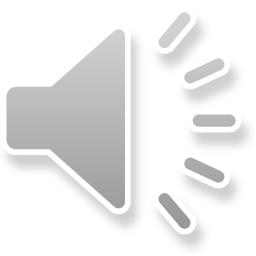 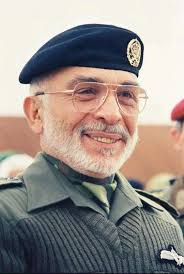 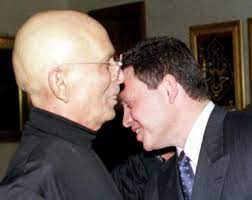 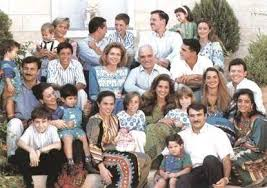 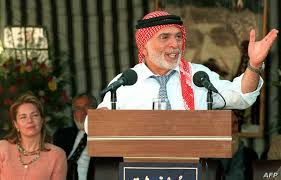 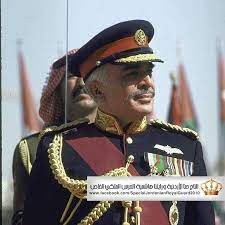 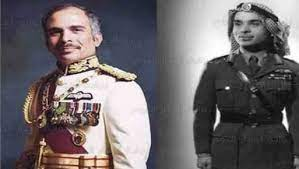 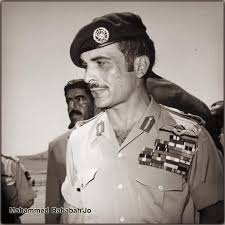 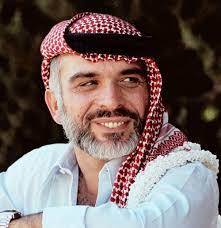 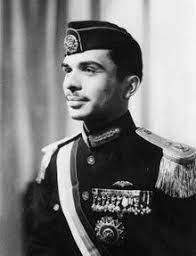 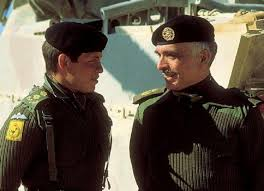